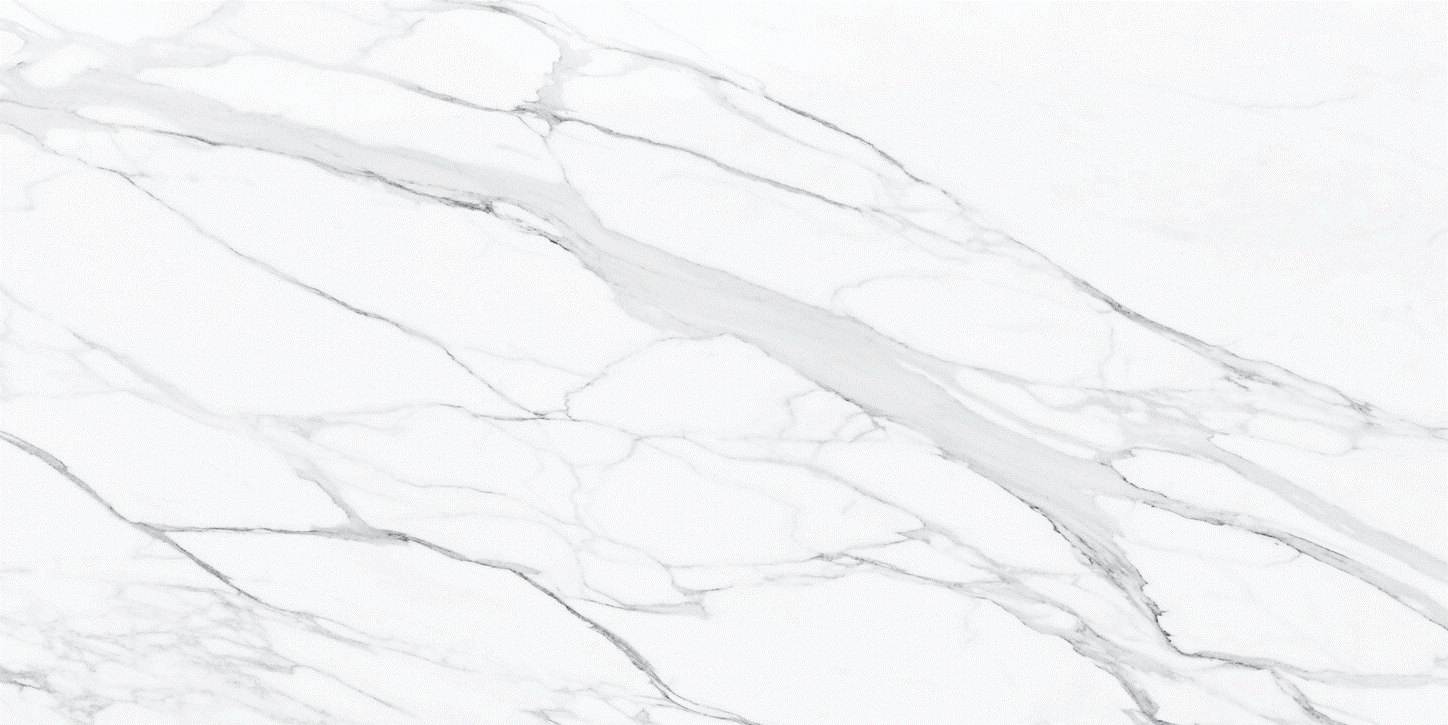 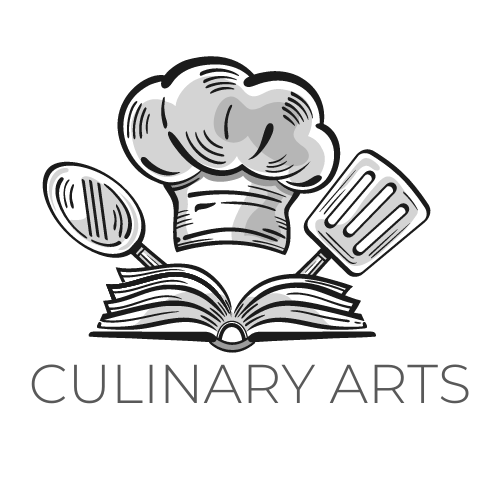 Cooking is Love You Can Taste
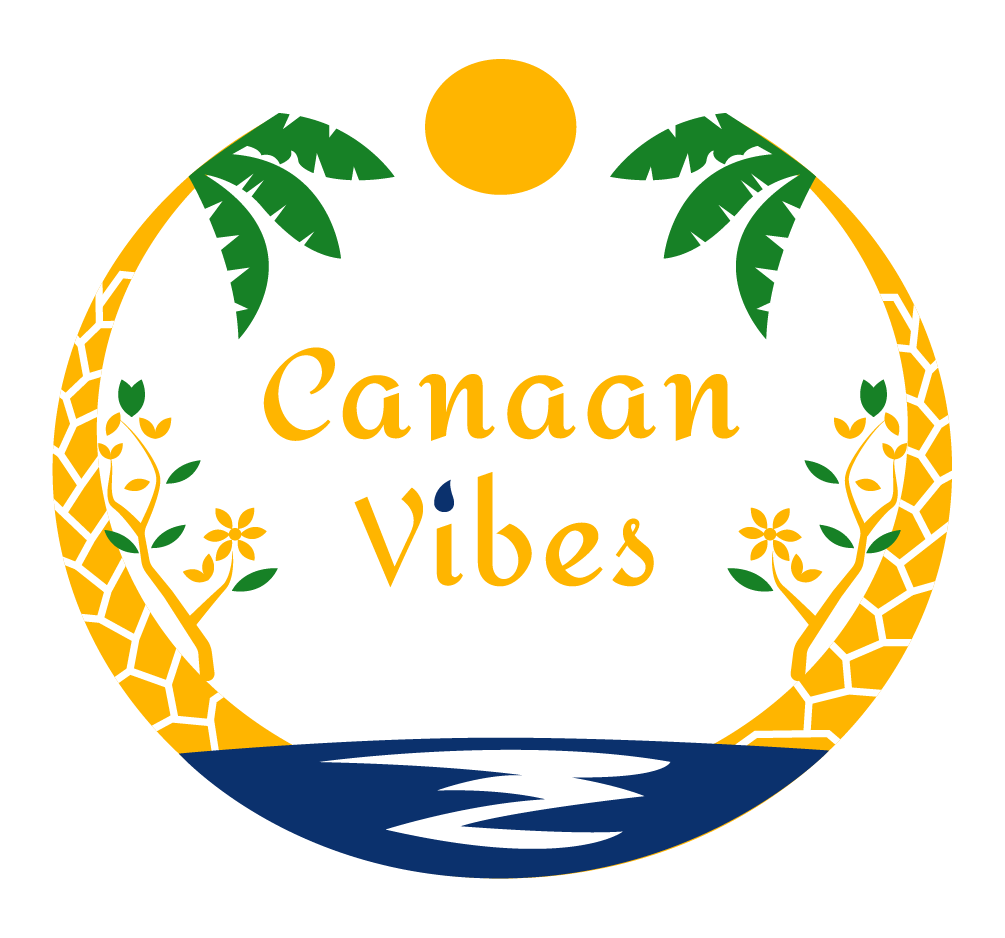 Health
Happiness
Community
Private Practice
Canaan Vibes LLC
Dr. Brown fervently advocates that we hold power to extend our lives, elevate our health, and amplify our happiness by embracing simple lifestyle modifications and nurturing our bodies with real, wholesome food.
Dr. Brown stands at the forefront of health coaching and functional medicine, championing an integrated approach that concentrates on stress management, nurturing healthy sleep patterns, and leveraging the therapeutic power of food. This holistic method fosters longevity, energy, mental acuity, happiness, and a plethora of other health benefits.As an active practicing physician, Dr. Brown’s influence extends beyond the clinic. She is an internationally acclaimed figurehead, speaker, educator, and advocate in the realm of Functional Medicine, commanding respect and recognition for her insightful contributions.
01
02
03
04
COOKING TECHNIQUES AND MEAL PREPARATION STRATEGIES
MODULE THREE
ESSENTIAL KITCHEN SAFETY AND HYGIENE
KITCHEN HYGIENE
0003 CULINARY ARTS
06
05
MEAL PREPARATION STRATEGIES
FINISHING UP
DISCLAIMER
This program does not provide medical advice. 
Information in this program is provided for informational purposes only and is not intended as a substitute for the advice provided by your physician or other healthcare professional or any information contained on or in any product label or packaging. You should not use the information in this program for diagnosing or treating a health problem or disease or prescribing any medication or other treatment. It is your responsibility to speak with your physician or other healthcare professional before taking any medication, nutritional, herbal or homeopathic supplement, or adopting any treatment for a health problem.  If you have or suspect that you have a medical problem, promptly contact your health care provider. Never disregard professional medical advice or delay in seeking professional advice because of something you have read in this program.  Information provided in this program and the use of any products or services purchased from our web site or affiliated sites by you DOES NOT create a doctor-patient relationship between you and any of the medical professionals affiliated with this program. Information and statements regarding dietary supplements have not been evaluated by the Food and Drug Administration and are not intended to diagnose, treat, cure, or prevent any disease.
Everyone is different; not all products or services are suited for everyone.  The creators of any products or services will not have any liability to users for injury or loss in connection therewith.  Canaan Vibes LLC makes no representation or warranty and disclaim all liability concerning any treatment or any action that is taken following the information provided within or through the program.   
Weight loss or health modifications can create injury.  Canaan Vibes LLC urges you to first obtain a physical examination and approval from your physician.  You agree that by using any of Canaan Vibes LLC products or services, you do this entirely at your own risk.  Any recommendation for changes in diet including the use of food supplementation or weight reduction products are your responsibility and entirely at your own risk.  You agree that you are voluntarily purchasing products or services.  You assume all risks of injury, illness or death.

YOU ACKNOWLEDGE THAT YOU HAVE CAREFULLY READ THIS “WAIVER AND RELEASE”.
MODULE THREE
Culinary skills for everyday cooking are foundational to creating nutritious, delicious meals that support overall health and wellness. Beyond selecting the right ingredients, understanding kitchen safety, hygiene, and various cooking techniques can transform the act of meal preparation into an enjoyable and health-promoting activity. Here's a deeper dive into these essential culinary skills:
ESSENTIAL KITCHEN SAFETY AND HYGIENE
0003 CULINARY ARTS
KITCHEN SAFETY

Prevent Cuts: Keep knives sharp and use them properly. Dull knives can slip and are more dangerous. Learn basic knife skills to chop efficiently and safely.
Avoid Burns: Handle pots and pans with care, use oven mitts, and keep flammable materials away from stovetops. Be mindful of hot surfaces and boiling liquids.
Prevent Fires: Never leave cooking food unattended. Keep a fire extinguisher accessible in the kitchen and know how to use it. Understand how to extinguish different types of fires, such as grease fires.
0003 CULINARY ARTS
KITCHEN HYGIENE
Prevent Cross-Contamination: Use separate cutting boards for raw meats and vegetables. Always wash hands, utensils, and surfaces after they come into contact with raw meat or poultry.
Food Storage: Understand proper food storage techniques to prevent spoilage and food poisoning. Refrigerate perishable items promptly and be aware of expiration dates.
Cleanliness: Keep your kitchen clean. Regularly wash dishcloths and sponges to avoid bacterial growth. Ensure dishes, utensils, and cooking surfaces are cleaned thoroughly after use.
COOKING TECHNIQUES AND MEAL PREPARATION STRATEGIES
Steaming: Preserves nutrients and keeps vegetables bright and crisp. Ideal for delicate foods like vegetables and fish.

Sautéing: Quick and versatile, sautéing in a small amount of oil over medium-high heat adds flavor and texture to a wide range of foods.

Roasting: Enhances the natural sweetness and flavor of vegetables and meats. Roasting at high heat creates a deliciously crispy exterior.

Blanching: Briefly boiling vegetables and then plunging them into ice water stops the cooking process, preserving color, texture, and nutrients.

Slow Cooking: Allows flavors to meld together beautifully and can make tougher cuts of meat tender. It’s also convenient for busy schedules.
0003 CULINARY ARTS
MEAL PREPARATION STRATEGIES
Batch Cooking: Prepare large quantities of meals at once to save time. This strategy works well for soups, stews, and grains.

Prep Ingredients: Wash, chop, and store ingredients in the fridge or freezer ahead of time. This "mise en place" approach makes cooking faster and less stressful.

Plan Meals: Develop a weekly meal plan. This helps in shopping for ingredients efficiently and reduces food waste.

Use Leftovers Wisely: Repurpose leftovers into new meals. For example, roasted vegetables can become part of a salad, sandwich, or omelet the next day.

Learn to Season: Understanding how to use herbs, spices, and seasonings can greatly enhance the flavor of your meals without the need for excessive salt or fat.
0003 CULINARY ARTS
FINISHING UP
0003 CULINARY ARTS
Developing proficiency in these culinary skills not only ensures a safer, cleaner kitchen environment but also enriches the cooking experience, making it possible to prepare healthful meals that delight the palate and nourish the body. 

Whether you're a novice or an experienced cook, focusing on these aspects of culinary arts can elevate your everyday cooking from routine to remarkable, contributing significantly to a lifestyle of wellness.
CULINARY ARTS
0003 CULINARY ARTS